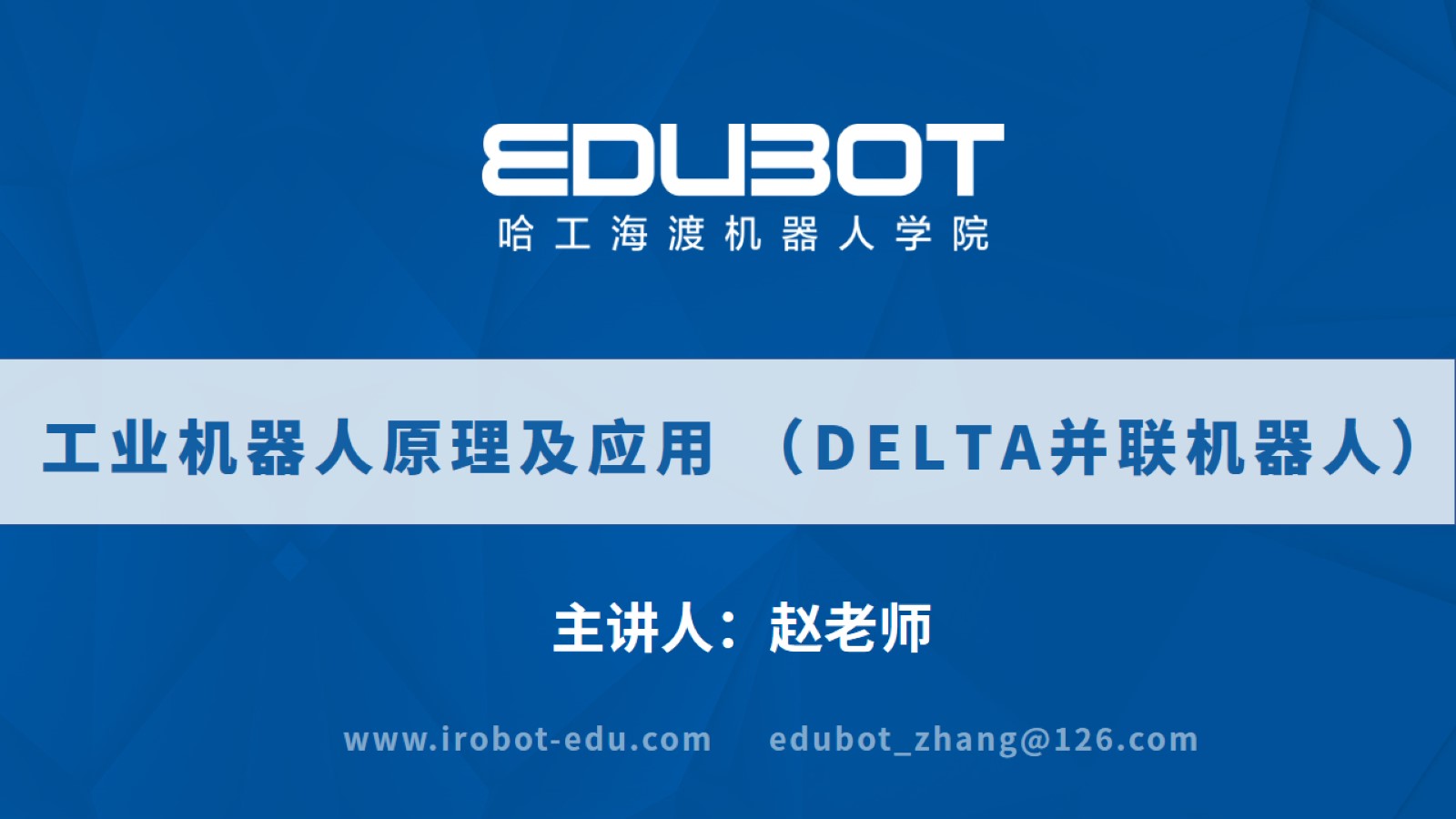 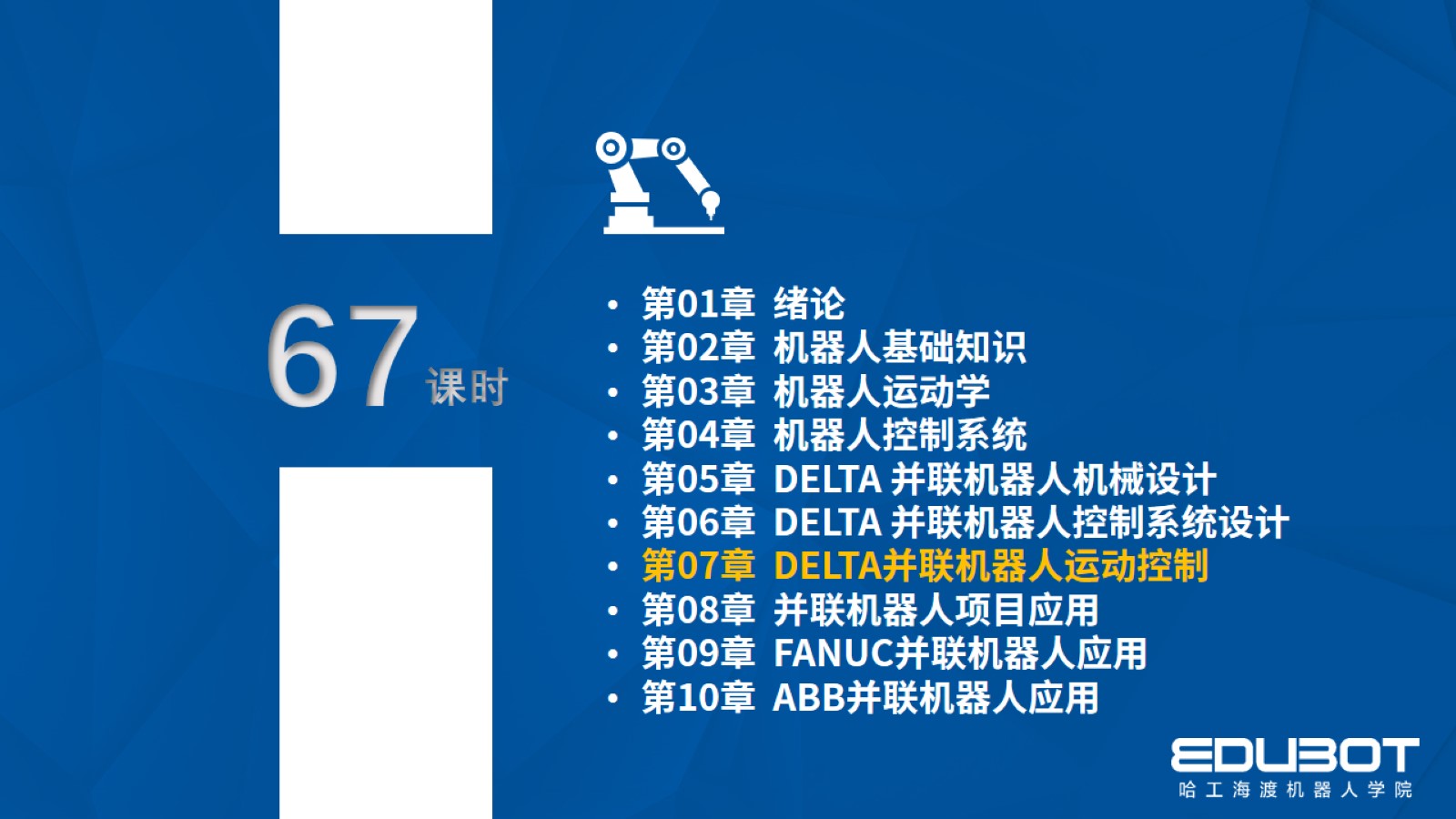 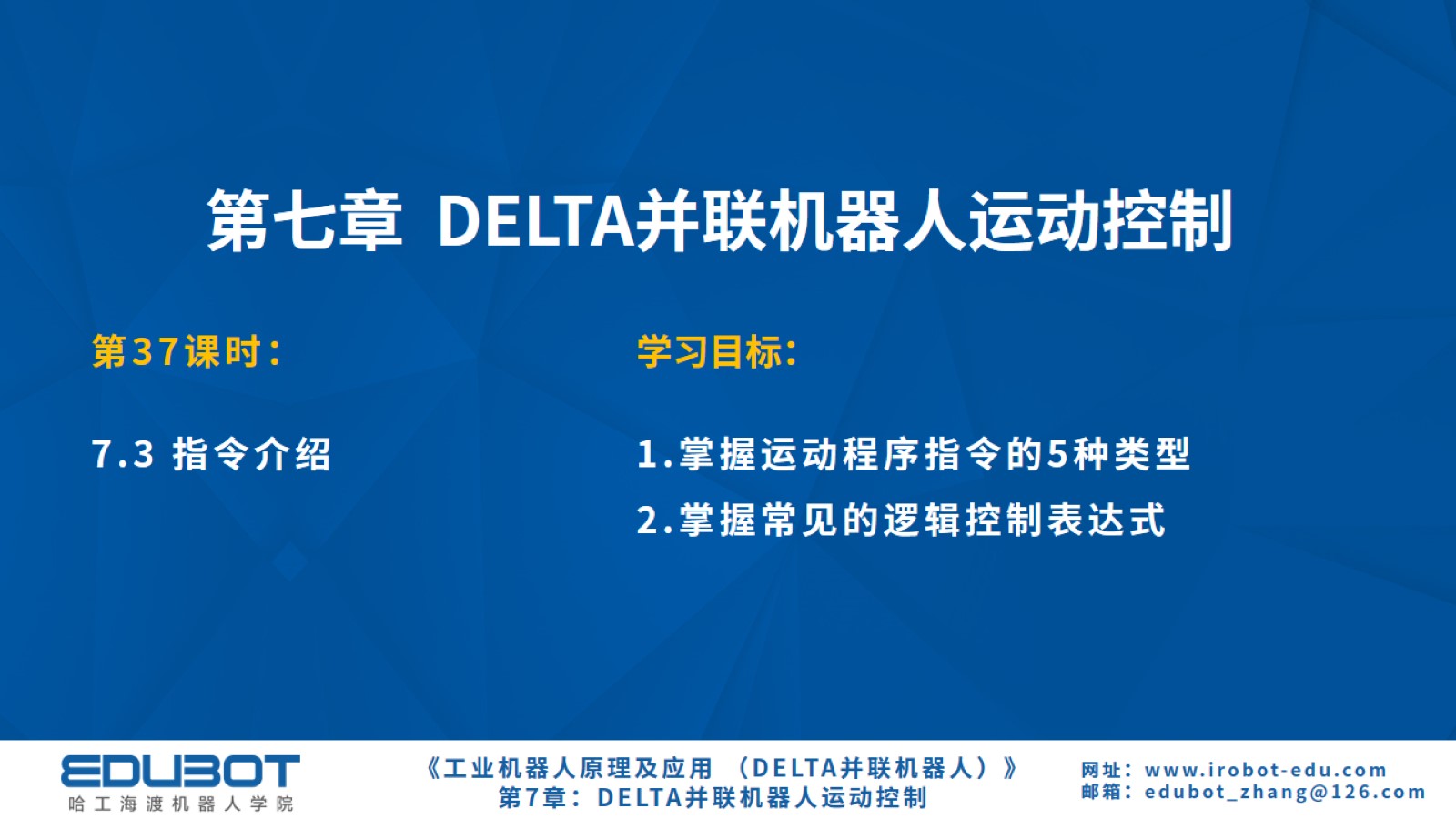 第七章  DELTA并联机器人运动控制
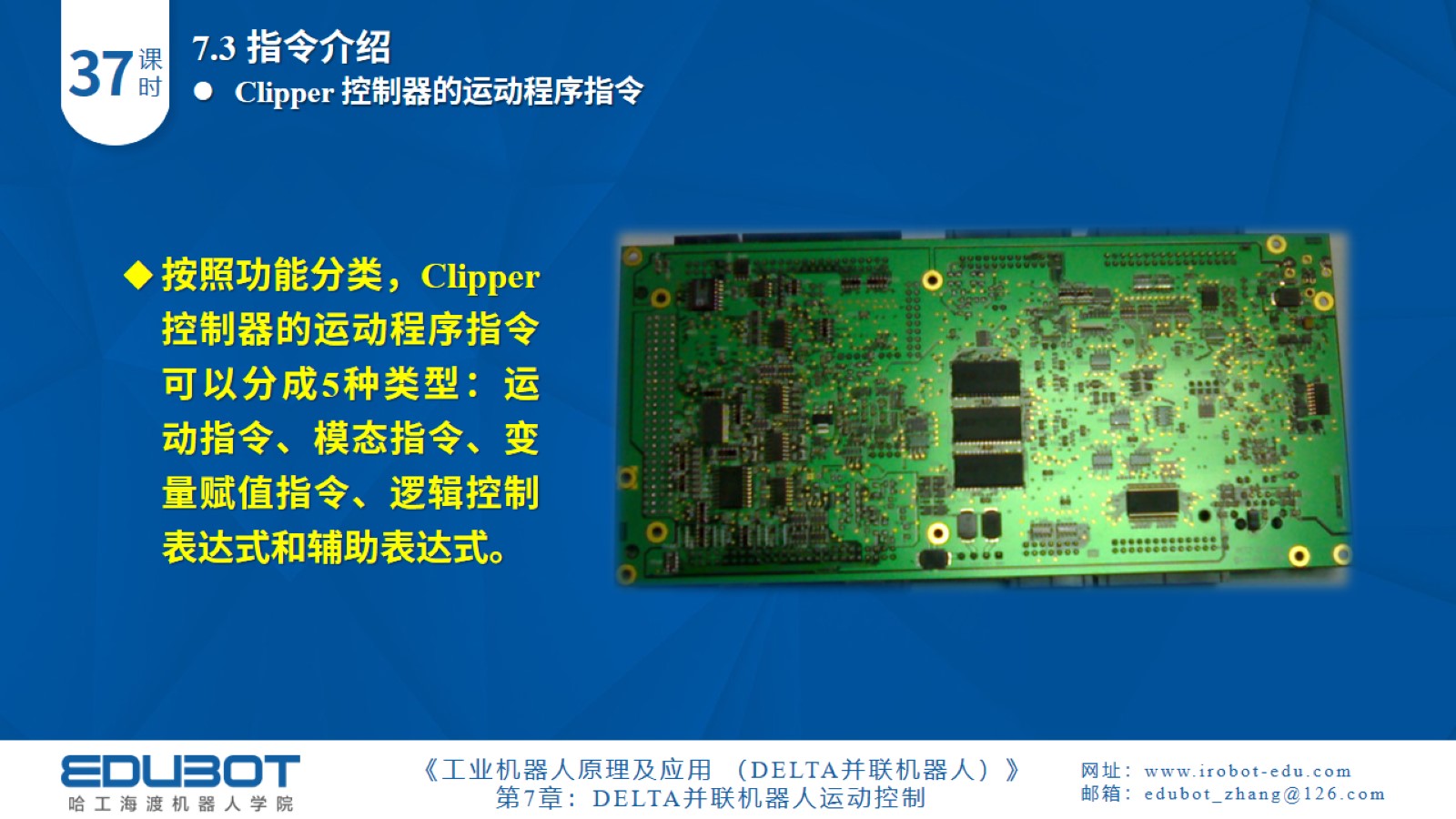 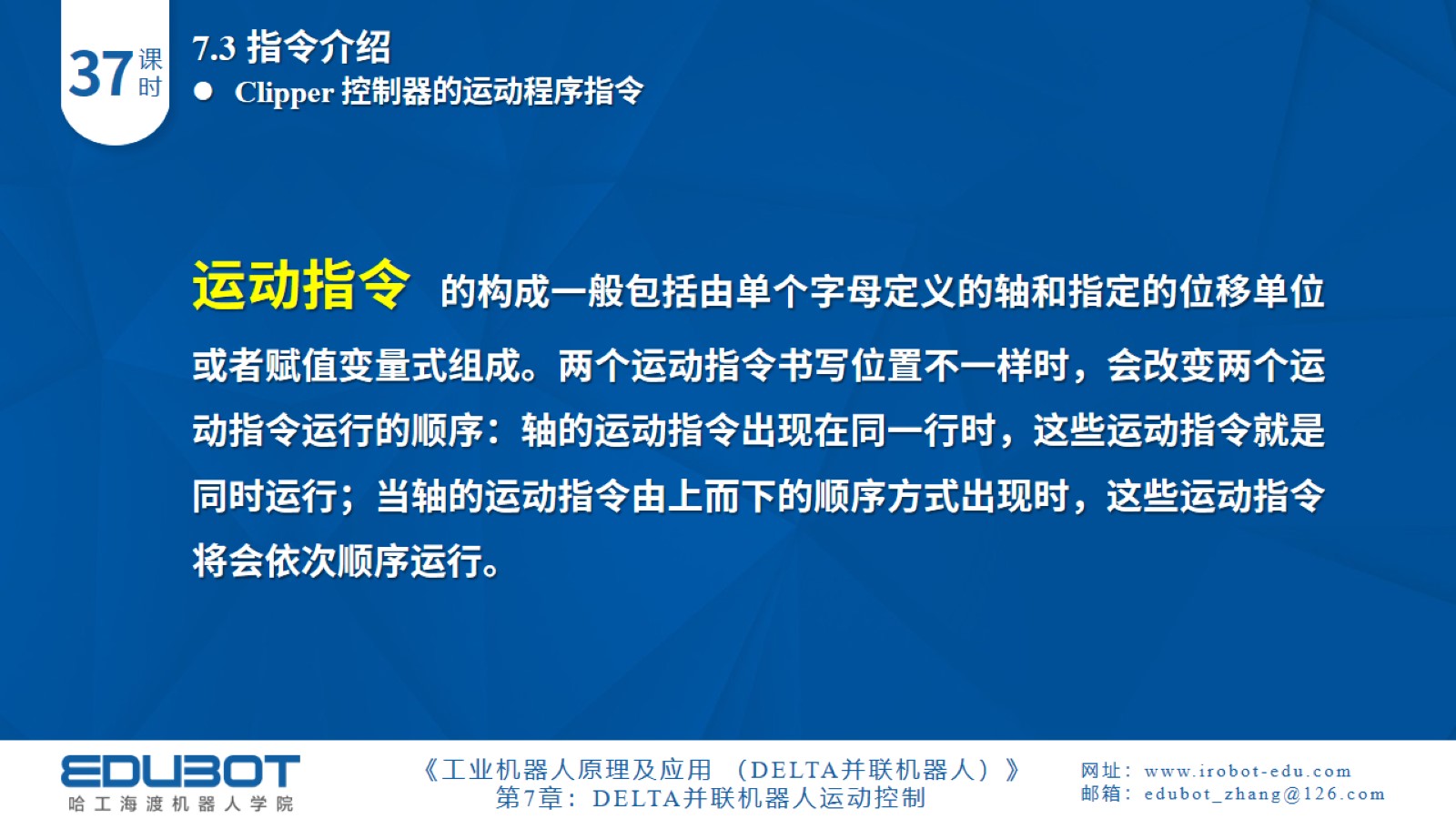 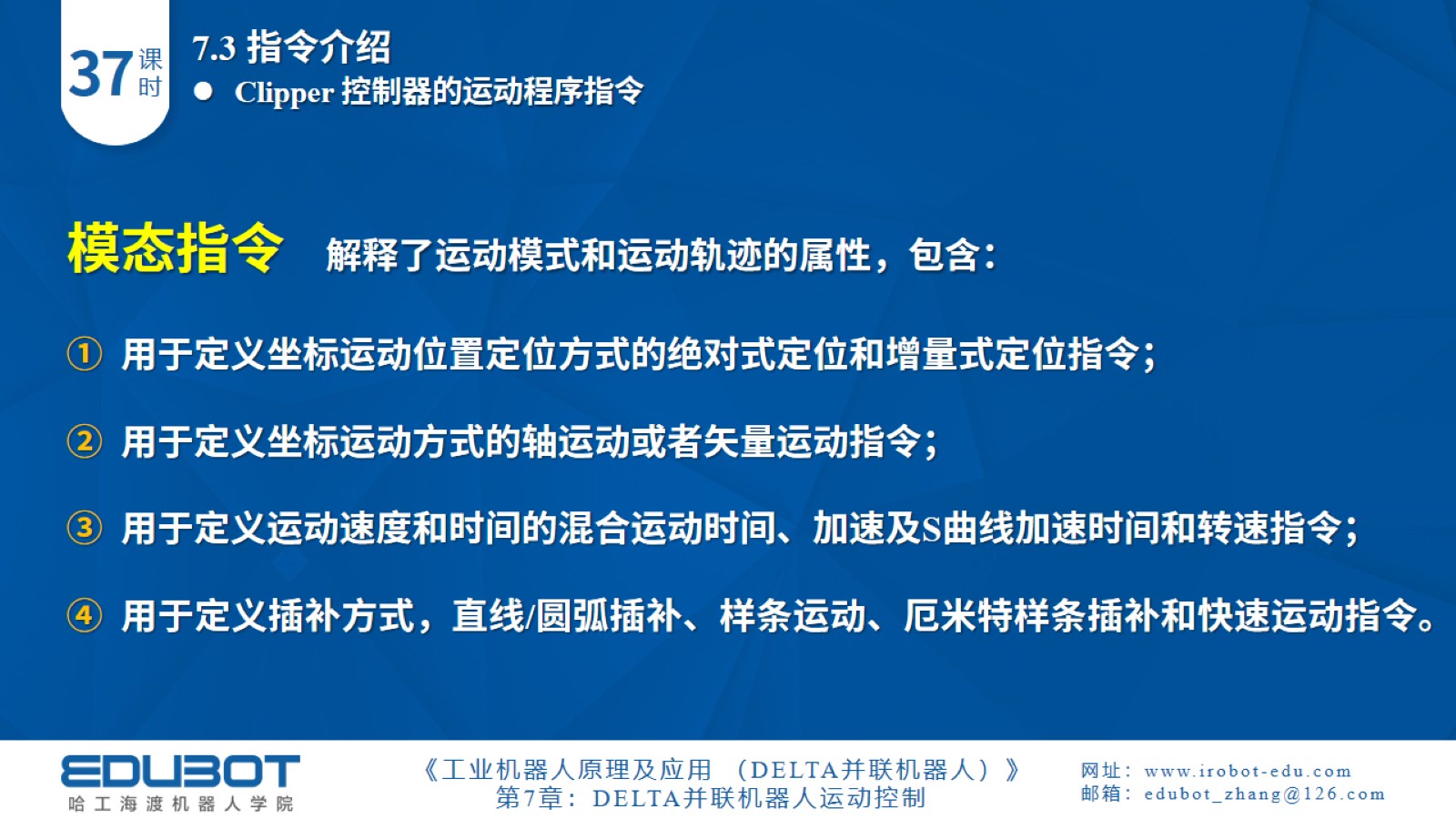 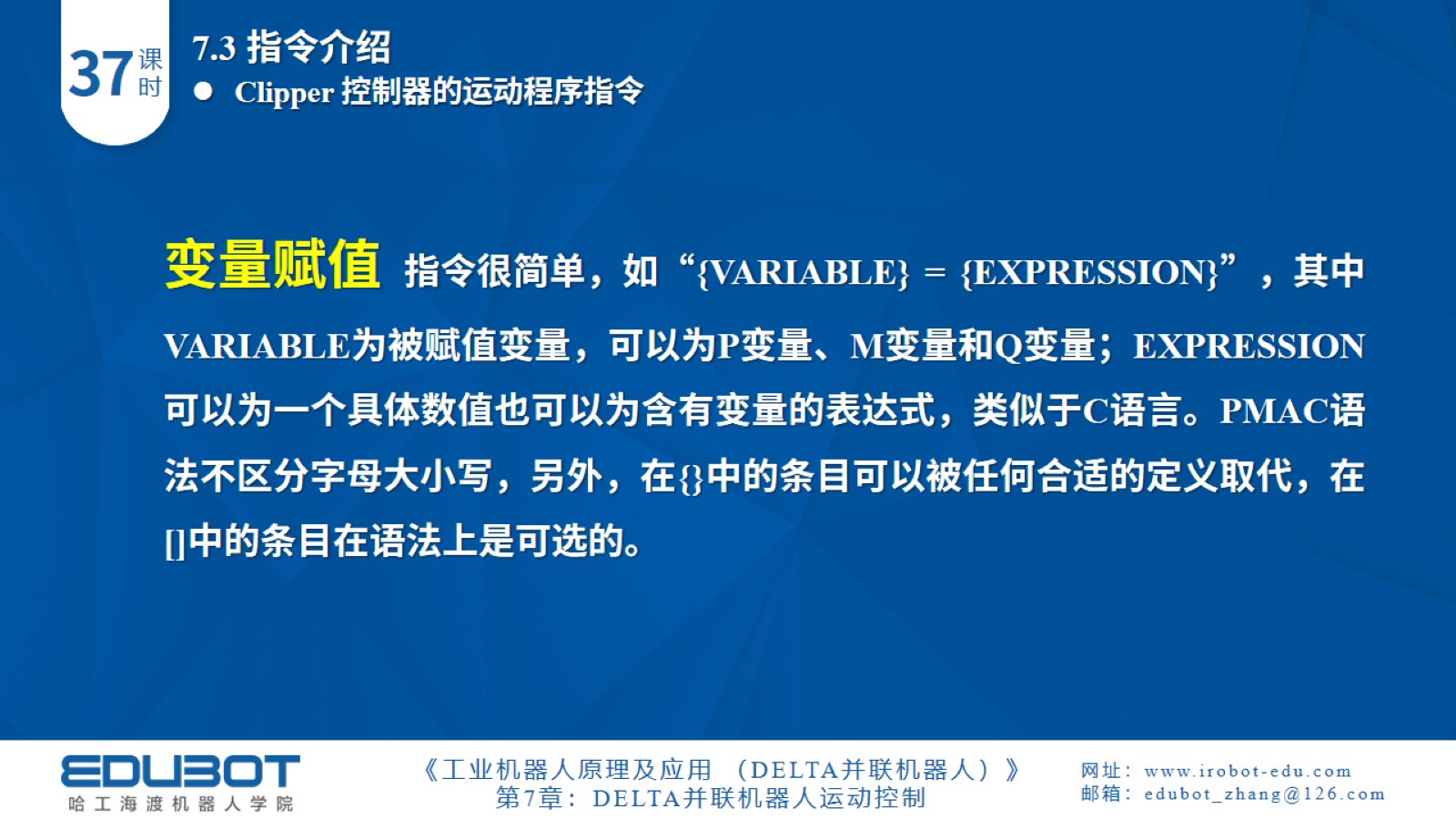 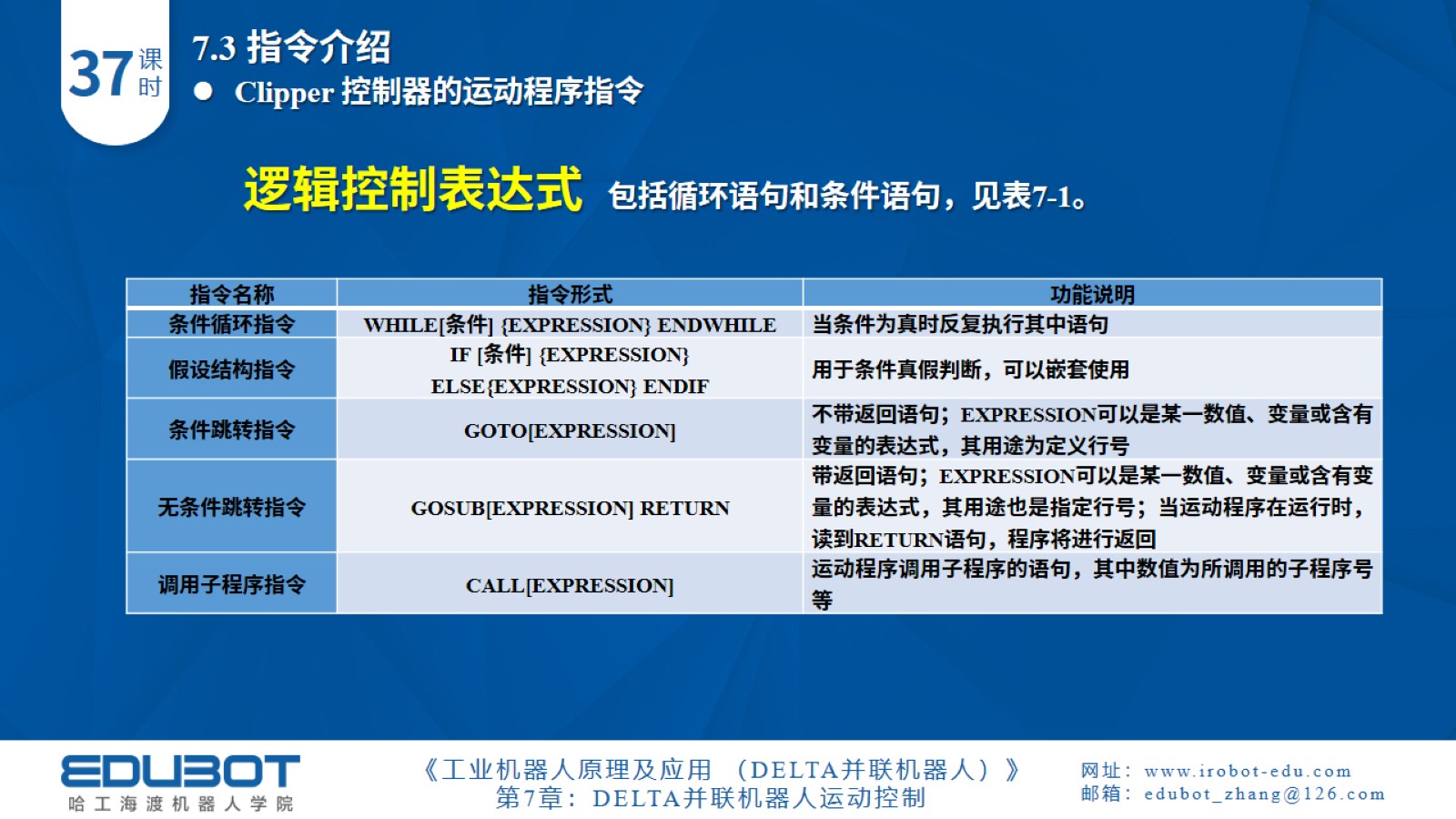 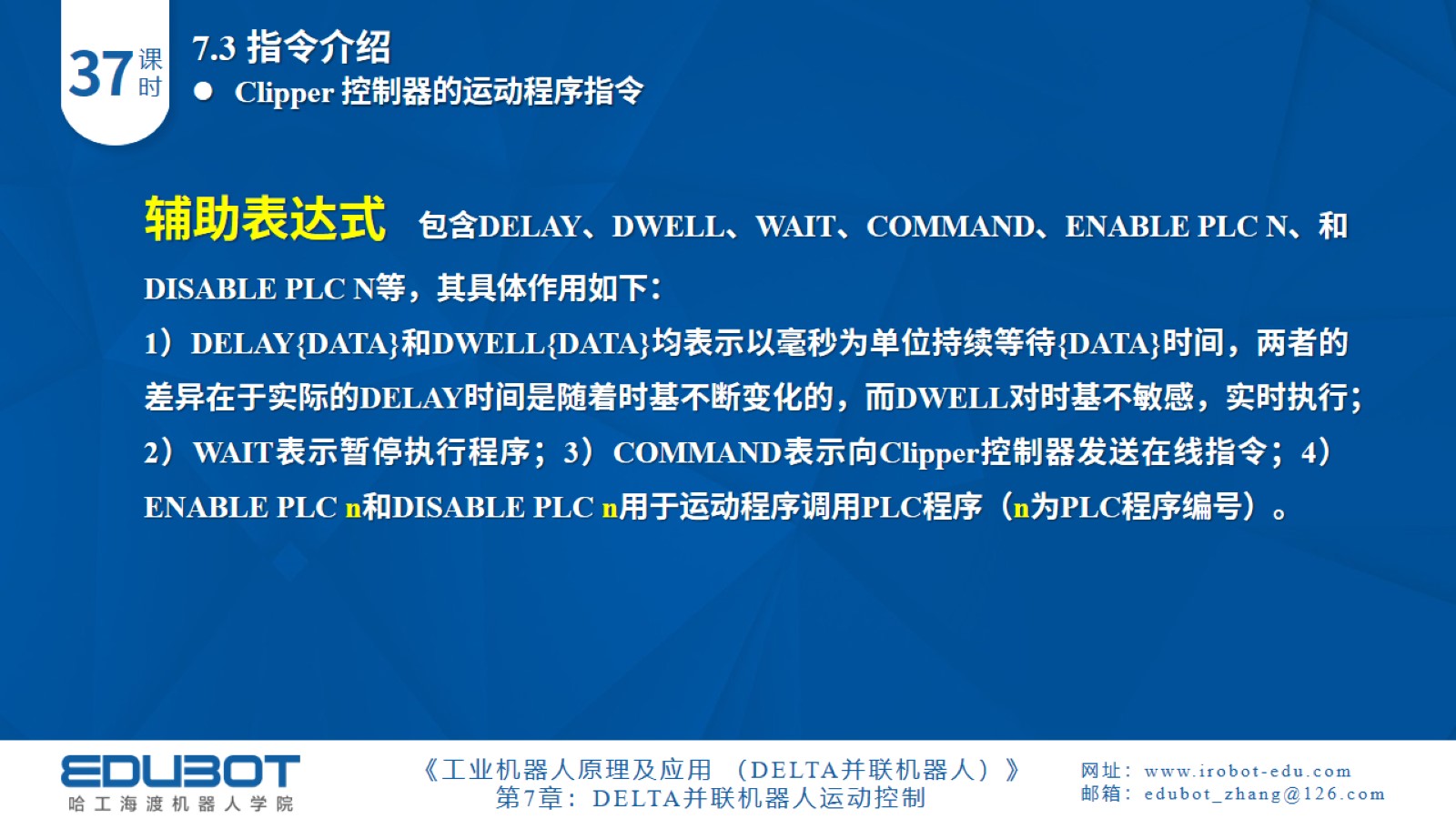 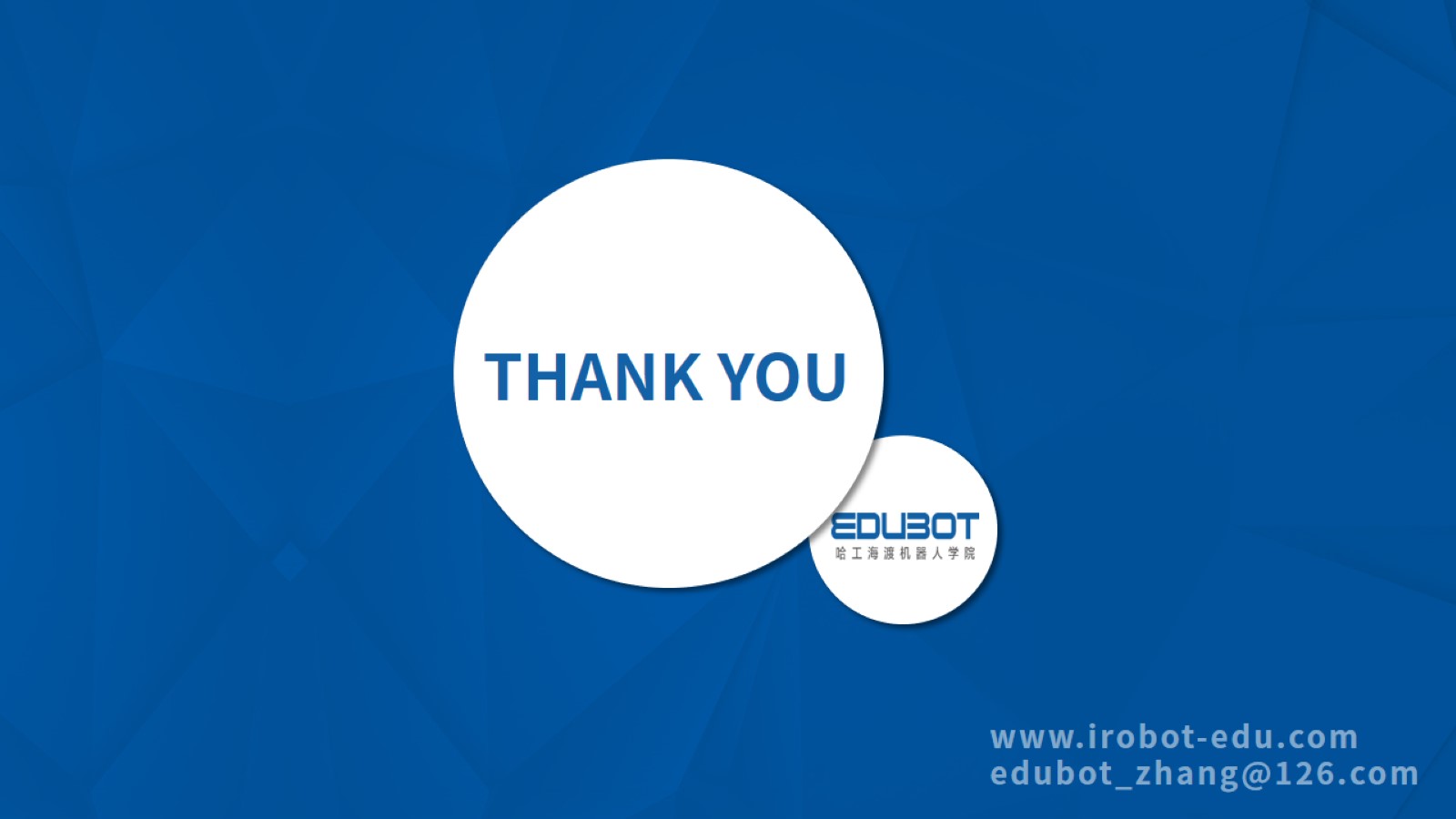